« Учимся быть терпимыми»
о толерантности
Цель: обозначить проблему толерантного отношения друг к другу .
Задачи: дать понятие толерантности.
Выявить черты толерантной и интолерантной личности.
Толерантность-
это – ценностное отношение человека к людям, выражающееся в признании, принятии и понимании им представителей иных культур. 
– терпимость к чужим мнениям, верованиям, поведению.
                                                            
-это способность что-то или кого-то терпеть «только по милосердию и снисхождению»                                                                                                                                                                    
  словарь В.И.Даля
терпимость к чужим мнениям,      прощение       уважение прав
верованиям, поведению                      |                             других
                                       \                                 /                                                
сострадание     ─       ТОЛЕРАНТНОСТЬ        ─         сотрудничество, дух    партнёрства                                                                                                                                                                                                                                                        
                 /                           |                    \         уважение человеческого достоинства                  милосердие
                принятие другого таким, какой он есть
Есть два пути развития личности: толерантный  и  интолерантный
Толерантная личность 
уважение мнения другихдоброжелательностьжелание что-либо делать вместепонимание и принятиечуткость, любознательностьснисходительностьдоверие, гуманизм
Интолерантная личность 
непониманиеигнорированиеэгоизмнетерпимостьвыражение пренебреженияраздражительностьравнодушиецинизмнемотивированная агрессивность
Чтобы не ссориться, нужно:
- Стараться понять друг друга в любой ситуации.
- Никогда не повышать голос друг на друга.
- Уметь дать совет, выслушать совет другого.
- Уметь поддержать в трудную минуту.
- Доверять друг другу.
- Уметь слышать и слушать.
«Раскаяние отца» ( Ливингстон Ларнед)
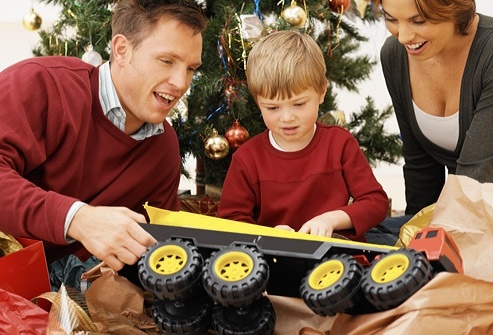 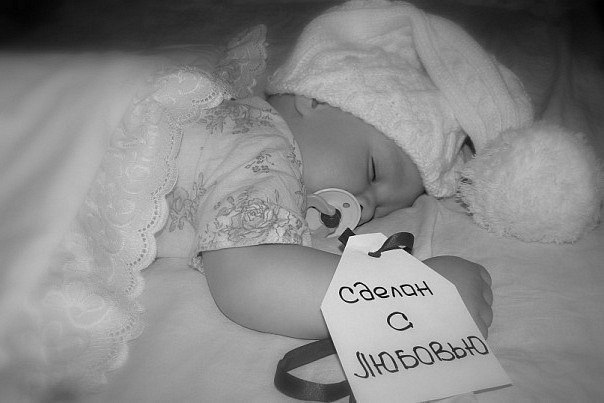 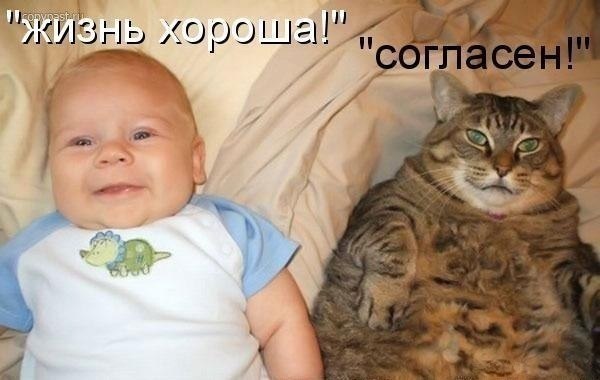 Всем спасибоза внимание!